Metaheurísticas: Conceituação, Classificação e Multi-Start
Marcone Jamilson Freitas Souza1,2,3
Puca Huachi Vaz Penna1
1 Departamento de Computação
1 Programa de Pós-Graduação em Ciência da Computação
Universidade Federal de Ouro Preto
2 Programa de Pós-graduação em Modelagem Matemática e Computacional / CEFET-MG
3 Programa de Pós-graduação em Instrumentação, Controle e Automação de Processos de Mineração / ITV/UFOP

www.decom.ufop.br/prof/marcone, www.decom.ufop.br/puca
E-mail: {marcone,puca}@ufop.edu.br
Souza, Marcone J. F. e Penna, Puca H. V. Metaheurísticas: Conceituação, Classificação e Multi-Start. Notas de aula de Técnicas Metaheurísticas para Otimização Combinatória. Departamento de Computação, Universidade Federal de Ouro Preto, Ouro Preto, 2021. Disponível em http://www.decom.ufop.br/prof/marcone/Disciplinas/InteligenciaComputacional/Metaheuristicas-Multi-Start.pptx
1
Metaheurísticas: conceituação
Métodos heurísticos, de caráter geral, dotados de mecanismos que evitam a parada prematura em ótimos locais
Princípio básico: 
aceitar soluções de piora
Diferenças entre metaheurísticas:
Forma de explorar o espaço de soluções
Forma de aceitar soluções de piora
Podem ser baseadas em Busca Local (ou de trajetória) ou Busca Populacional
2
Metaheurísticas: conceituação
As metaheurísticas de Busca Local são fundamentadas na noção de vizinhança:
Dada uma solução s, diz-se que s’ é um vizinho de s, se s’ é obtido de s a partir de um movimento m, isto é: s’ = s    m
A estrutura de vizinhança varia de acordo com o problema tratado
As metaheurísticas de Busca Populacional partem de um conjunto de soluções e aplicam sobre elas operadores que visam à melhoria desse conjunto.
3
Metaheurísticas: conceituação
Metaheurísticas de busca local:
Multi-Start (MS)
Simulated Annealing (SA)
Iterated Local Search (ILS)
Variable Neighborhood Search (VNS)
Busca Tabu (TS – Tabu Search)
Greedy Randomized Adaptive Search Procedures (GRASP)
Guided Local Search (GLS)
Late Acceptance Hill-Climbing (LAHC)
4
Metaheurísticas: conceituação
Metaheurísticas de busca populacional:
Algoritmos Genéticos (Genetic Algorithms)
Algoritmos Meméticos (Memetic Algorithms)
Colônia de Formigas (Ant Systems)
Busca Dispersa (SS - Scatter Search)
Otimização por Nuvem de Partículas (PSO - Particle Swarm Optimization)
Biased Random Key Genetic Algorithm (BRKGA)
5
Multi-Start
Metaheurística de busca local
Consiste em fazer amostragens do espaço de busca seguidas de refinamento sobre a solução construída
Retorna a melhor das soluções refinadas
É encerrada quando um critério de parada for atingido (Número de iterações sem melhora, tempo de processamento, etc.)
6
Multi-Start
Multi-Start
Multi-Start
Multi-Start
Multi-Start
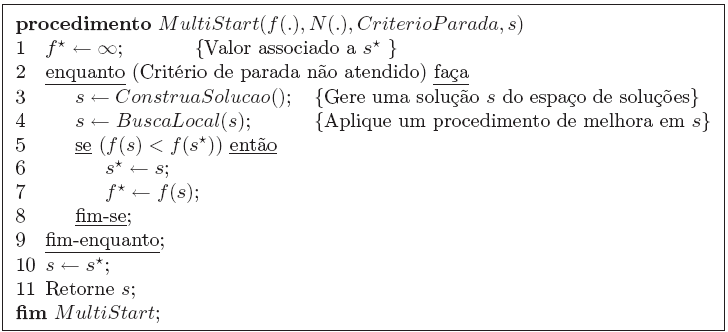 11
Multi-Start
Procedimento ConstruaSolucao:
Gere uma solução aleatória
Gere uma solução de forma parcialmente gulosa (fase de construção do método GRASP)
Critério de parada:
Número de iterações sem melhora, 
Tempo de processamento, etc.
Procedimento BuscaLocal:
Best Improvement
First Improvement
Random Descent
12